Vintage  Collectibles
Toys
Cars
Music
Dolls
Posters
Books
Clothes
Baseball Cards
Stamps
Coins
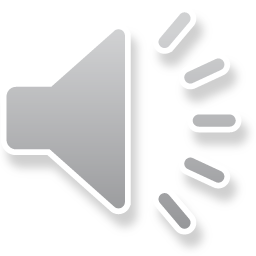